SMC körkortsenkät- fakta
Långa köer till körprov, många har kontaktat SMC – vill att vi lyfter problemet
Enkätens syfte att ta reda på hur man förberett sig inför körprovet
Webenkät Survey Monbkey oktober-december 2017
Endast körkortstagare 2016-2017 har svarat
Resultatet har delgetts Trafikverket Förarprov, Transportstyrelsen tillsyn samt STR
Sammanställning skickas efter mötet
SMC körkortsenkät 2017 – 481 svar
Kön: 20 % kvinnor och 80 % män
Ålder				Procent
16-19 år:					5%
20-24 år:				11%	
25-30 år:				24,5%
31-40 år:				27%
41-50 år:					22%
51 år--: 					10%
60 procent av A-elever är 31 år eller äldre
De flesta tog a-kort – 73 personer har haft A1 och/eller A2 sedan tidigare
Drygt 60 procent har Övningskört privat
Privat övningskörning genus
- I snitt övningskört 176,5 mil privat
Stora variationer, 5- 5000 körda mil under 20 år! 
Kvinnor genomsnitt 261 mil
Män genomsnitt 198 mil
 39 % av privat övnings-körning genomfördes i manövergård
Endast 9 % som bara övningskört privat! 
7 % övningskörde med SMC
Övningskörning i trafikskola
91 % har gått i trafikskola
3,7 %av kvinnor och 10% av männen har inte gått i trafikskola 
Genomsnitt 16,6 lektioner á en timme 
59 %, nästan två tredjedelar av utbildningen i trafikskola, har genomförts i manövergård
Körda mil på A1 före a2-prov
Körda mil på a2 före a-prov
Vem bokade körprovet?
33 % bokade prov själva
67 % bokades av trafikskola
91 % tog lektioner i trafikskola
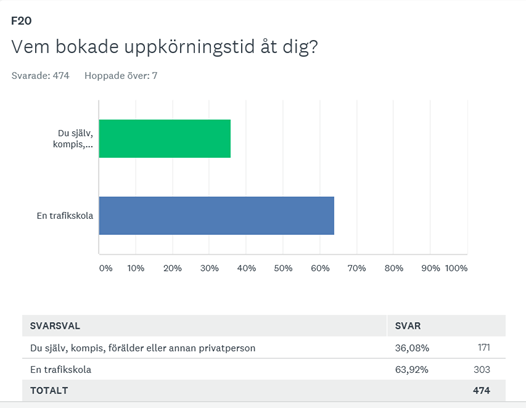 Hyra mc vid körprov –
Väntetid till första körprovet
Dagar			Antal			
0-10 dagar		71
11-20 dagar		117	
21-30 dagar		104	
31-40 dagar		42	
41-50 dagar		36	
51-60 dagar		20	
61- dagar			20 (längst 180 dagar)	
Genomsnitt: 28 dagar
Underkänd i vilken del-första körprovet?
Dåligt förberedd inför körprovet?
SAmmanfattning
Mogna elever, medelålder över 30
Rimlig väntetid till prov 1, snitt 28 dagar
Rimligt avstånd till provplats, snitt 4,5 mil
Eleverna är väl förberedda, snitt 16 lektioner i trafikskola, 176 mil privat övningskörning och 17 % har haft körkort för A1/A2 tidigare
Sammanfattning forts
75 % hyr MC av trafikskola för att klara körprov
Skillnad privat bokning /andel i trafikskola
Eleverna underkänns främst i de delar som är fokus i utbildning i trafikskola och privat övningskörning – gäller både prov 1 och prov 2
Många elever får inte genomföra hela körprovet